Energy System Change for Economic Resilience in Vermont
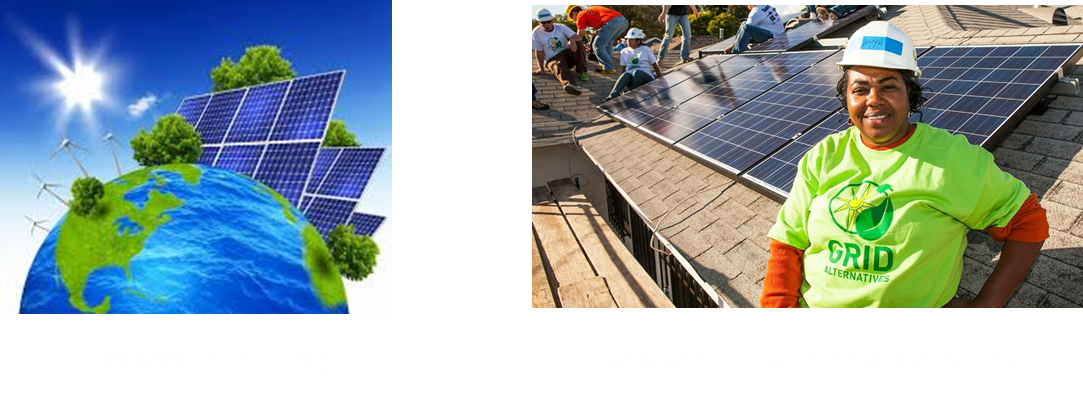 November 17, 2015
UVM Legislative Policy Summit
Vermont's 21st Century Economy: Building an Entrepreneurial Ecosystem
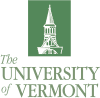 Jennie C. Stephens, Ph.D.
Associate Professor
Blittersdorf Professor of Sustainability Science and Policy
Rubenstein School of Environment and Natural Resources
College of Engineering and Mathematical Sciences
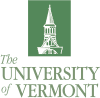 The Energy-Climate 
Transitions Research 
Group
My Research: Social, Political & Cultural Dimensions of the Renewable Energy Transition
The Renewable Energy Transition
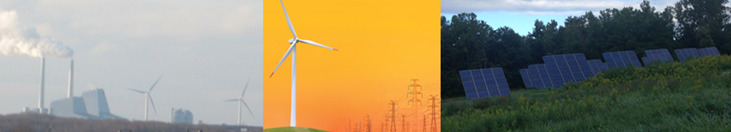 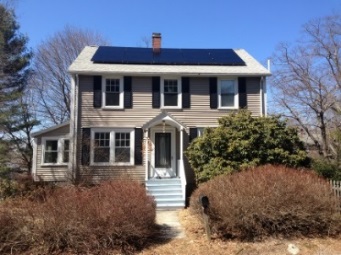 Renewable
based energy 
systems
Fossil fuel 
based energy 
systems
So much more than a technical substitution
	A shift from fierce competition for a scarce resource (fossil fuels) to 
		system based on abundant,  plentiful, perpetual energy

Tend to focus on supply but changes in energy demand/consumption also required 
	More inclusive and distributed energy system could facilitate social changes in 
		expectations and assumptions regarding how much energy we use
Diverse Perspectives on Energy System Change & Smart Grid
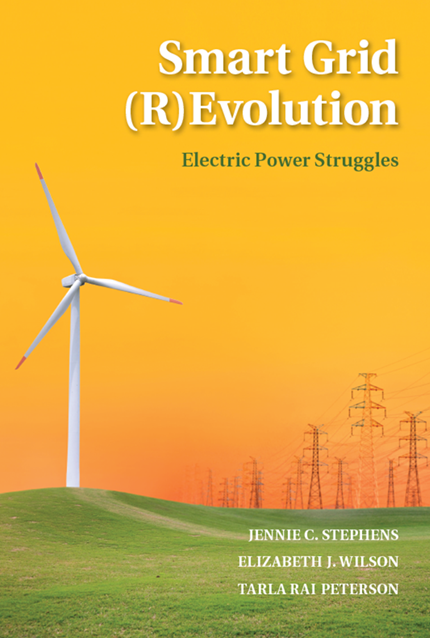 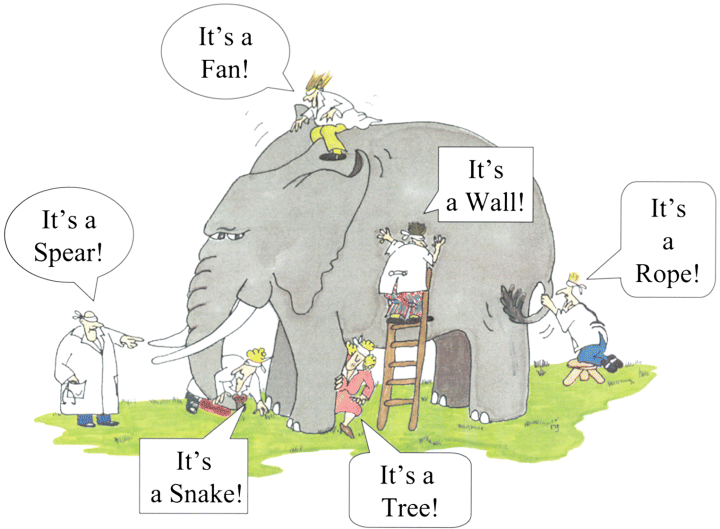 G. Renee Guzlas, artist
Centralization vs. decentralization 
Centralized systems offer scale
Decentralized systems more flexible, modular, 
	and adaptive includes more social change

Multiple opportunities for broader civic engagement in energy system change
More inclusive
Distributed benefits and wealth
Cambridge University Press
February 2015
Electricity as well as transportation & heat
The renewable energy transition includes heat, light, & mobility
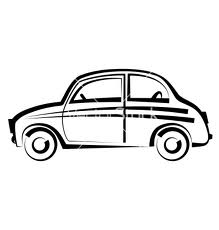 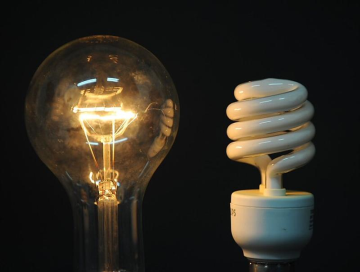 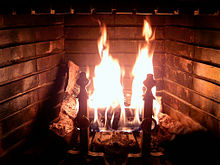 TRANSPORT
ELECTRICITY
HEAT
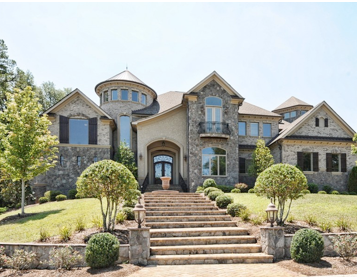 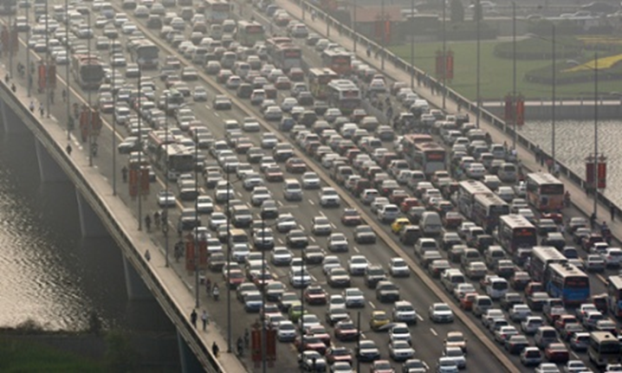 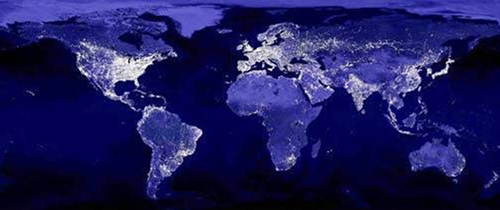 earthatnight
http://greenacton.org/outdoorlighting.htm
In China, Bosker, 2014. 
The Guardian. August 2014
McMansions, 6 bedrooms, 5.5 baths, 
almost 7,000 sq. feet -
Energy transition for climate mitigation – but also for climate resilience
Superstorm Sandy (October 2012) and Hurricane Irene (2011) revealed energy system vulnerabilities
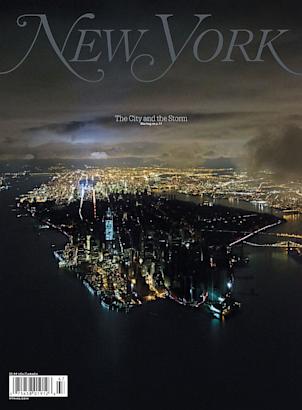 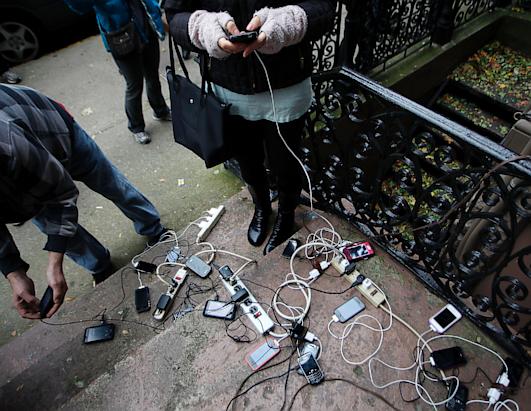 Electricity infrastructure damage 
8.6 million customers lost power
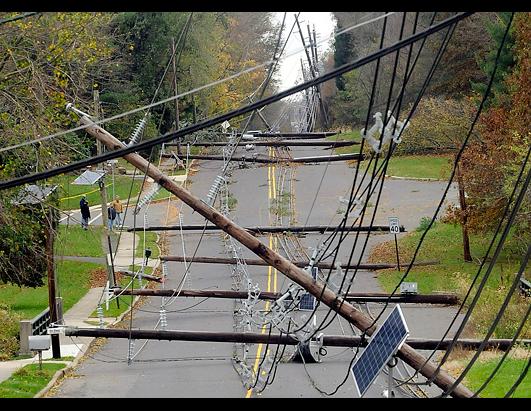 Hoboken, NJ.  Charging 
electronic devices 
(Jeff Zelevansky/Getty Images)
Highlighted increasing reliance on 
electricity for basic needs: 
communication, food, etc.
Hopewell Township, NJ three days after the storm. The Trentonian, Jackie Schear/AP Photo.
Transitions are necessarily disruptiveResistance from powerful entrenched actors inevitableWith disruption comes opportunity for social/cultural change
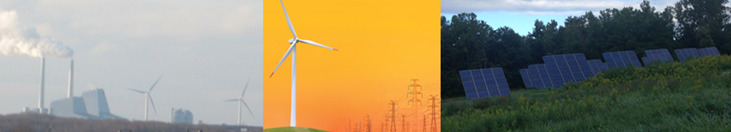 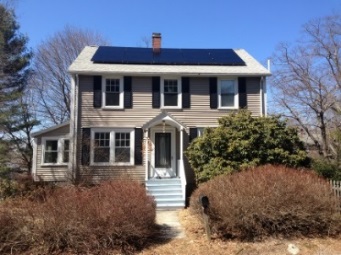 Renewable
based energy 
systems
Fossil fuel 
based energy 
systems
Not a simple technological substitution
         Social, political, cultural and institutional change too
Fundamental Tension: Centralization vs. Decentralization
Decentralized Local Control
Community-based energy
Microgrids & locavolts
Centralized – Supergrid with Long Distance Transmission
Reinforcing current institutional arrangements/control
    

Desertec
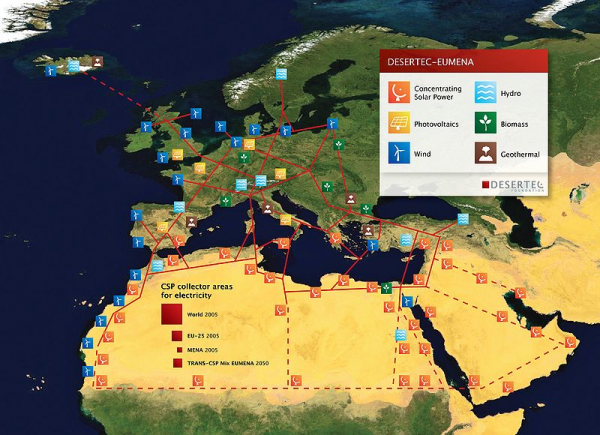 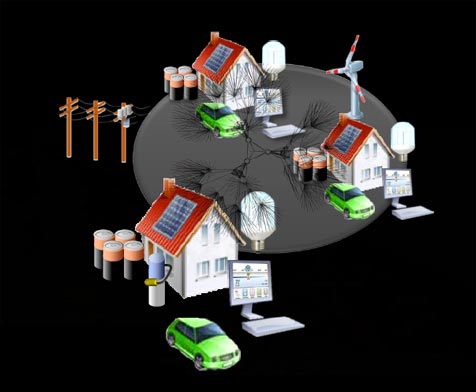 Desertec - Eumena 2012
Smart Grid Enterprise 2013
Learning-by-Doing: Leaders in the Renewable Energy Transition
Vermont - a leader in the US
Germany – a leader in the EU
Comprehensive Energy Plan
90% renewables by 2050
Electricity, heating & transportation
Energiewende (energy revolution)
60% renewables by 2050
National commitment to renewables
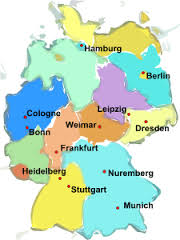 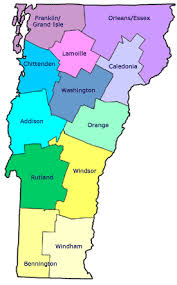 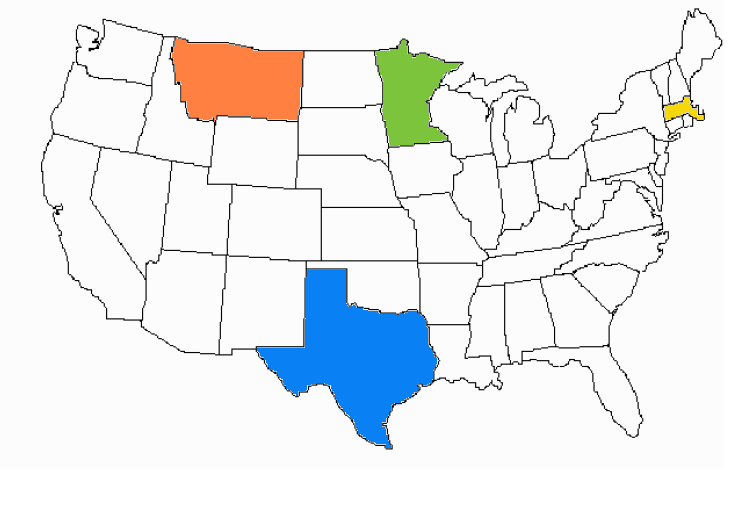 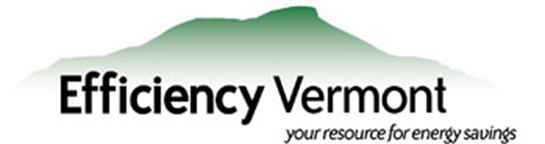 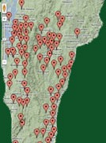 Town Energy Committees
Source: VT Energy and Climate Action Network
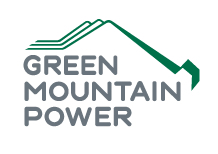 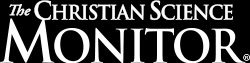 Reed, E. (2015). How Vermont became a clean-power powerhouse. Christian Science Monitor. September 12, 2015.http://www.csmonitor.com/Environment/2015/0912/How-Vermont-became-a-clean-power-powerhouse


McKibben, B. (2015). "Power to the People: Why the rise of green energy makes utility companies nervous." The New Yorker.http://www.newyorker.com/magazine/2015/06/29/power-to-the-people

http://www.burlingtonfreepress.com/story/news/2015/10/15/bill-mckibben-arrested-vermont-gas-pump-protest/73999386/
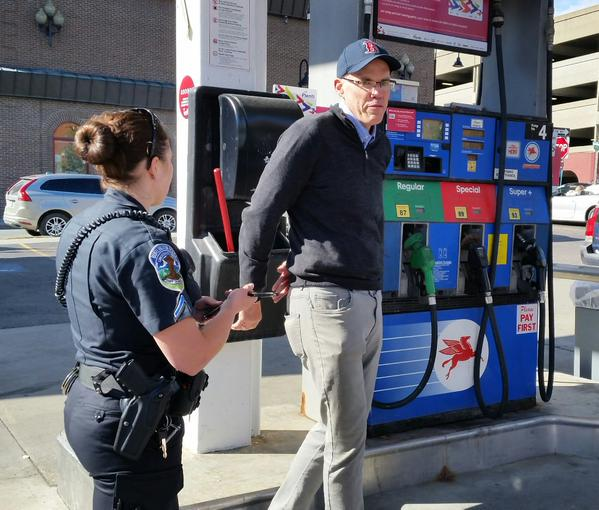 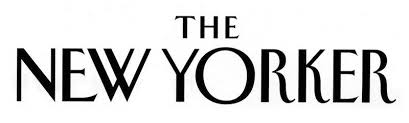 Distributed Renewable Energy in VT offers……
Flexibility
Modularity
Adaptive
Community autonomy
Energy Independence
Self-Sufficiency
Economic stability
Engagement
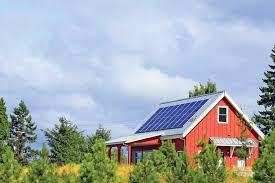 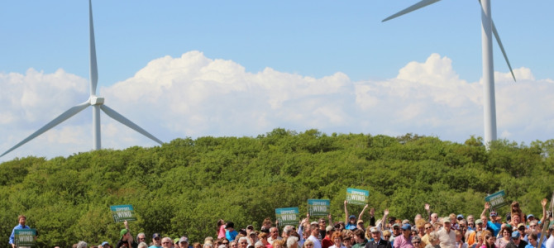 Photo Source: Georgia Mountain Wind
Diversity in Energy: Multiple societal benefits of greater gender diversity in the energy workforce……
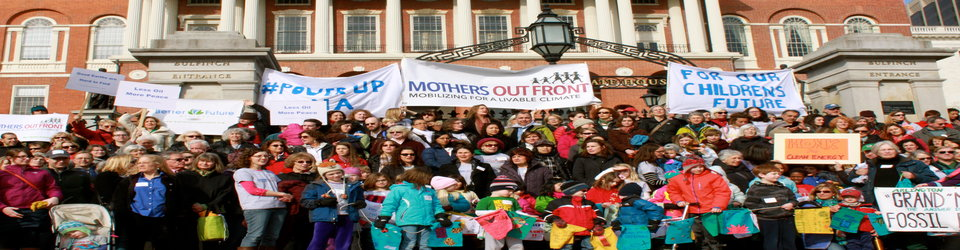 Mothers Out Front: 
Mobilizing for a Livable Climate
“It is time for a swift and 
complete transition to
 clean energy”
Mothers Out Front Massachusetts State House
Promote more sustainable energy practices
More inclusive engagement in energy system change
Accelerate innovation
Enhance economic opportunities for women
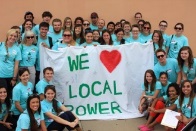 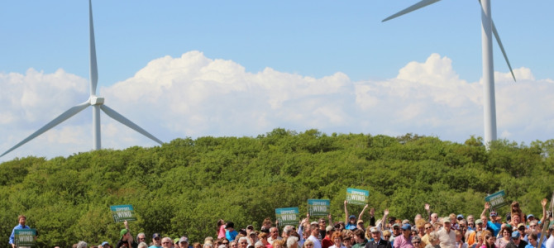 Photo Source: Georgia Mountain Wind
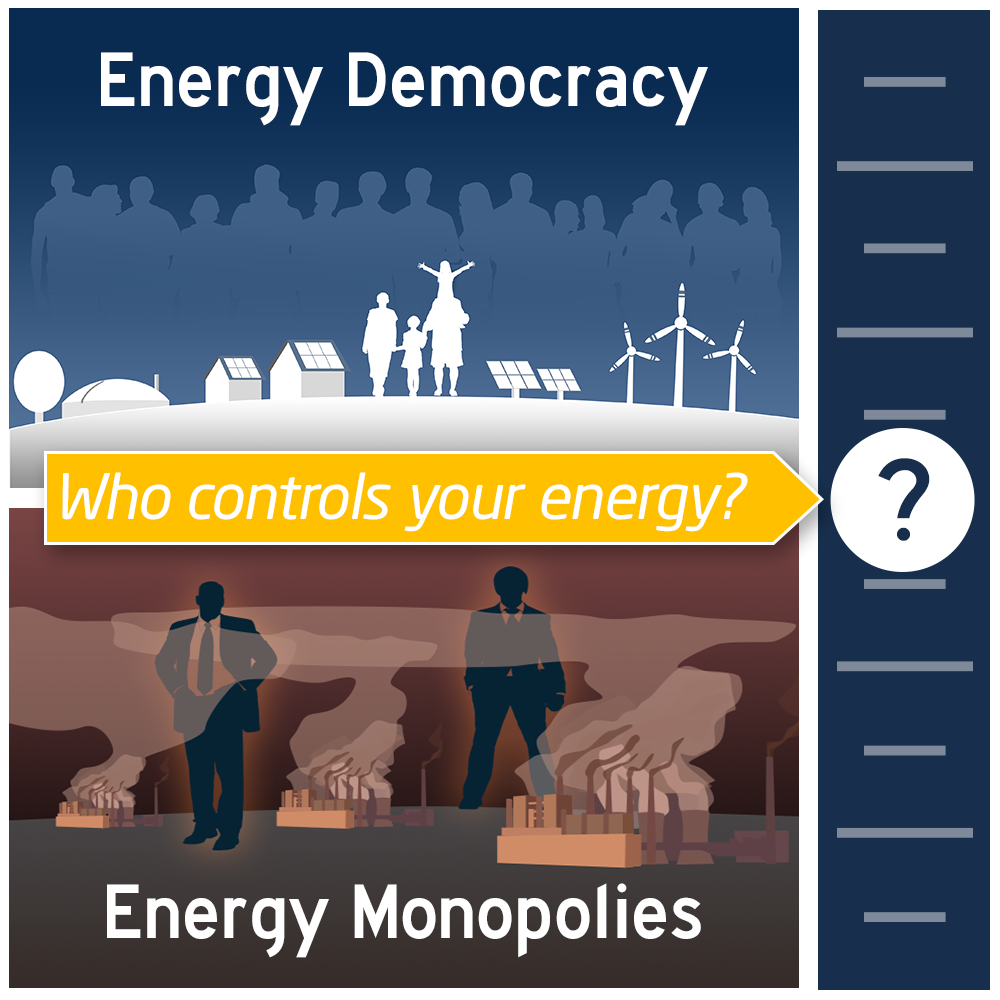 Energy Democracy Framework (Fairchild, 2015)(1) A set of values: includes environmental, climate, and social justice(2) An alternative economic model: shared, distributed wealth, addresses                income inequality(3) new legal & governing structures, community-based rather than             corporate control(4) incorporates emerging renewable technologiesAlternative to current fossil fuel dominated contextFossil Fuel industry…..	most profitable industry in the world	characterized by income inequality	failure to distribute wealth	     top 5 CEOs make 400X median income	public resources supporting this	     $14 billion in tax breaks and subsidies	Concentration of wealth and powerEnergy democracy movement part of inequality movement, black lives matter movement, human rights movement, etc…
Cleantechnica.com
Growing Acknowledgement of the Need to Expand Energy Research, Teaching, & Learning
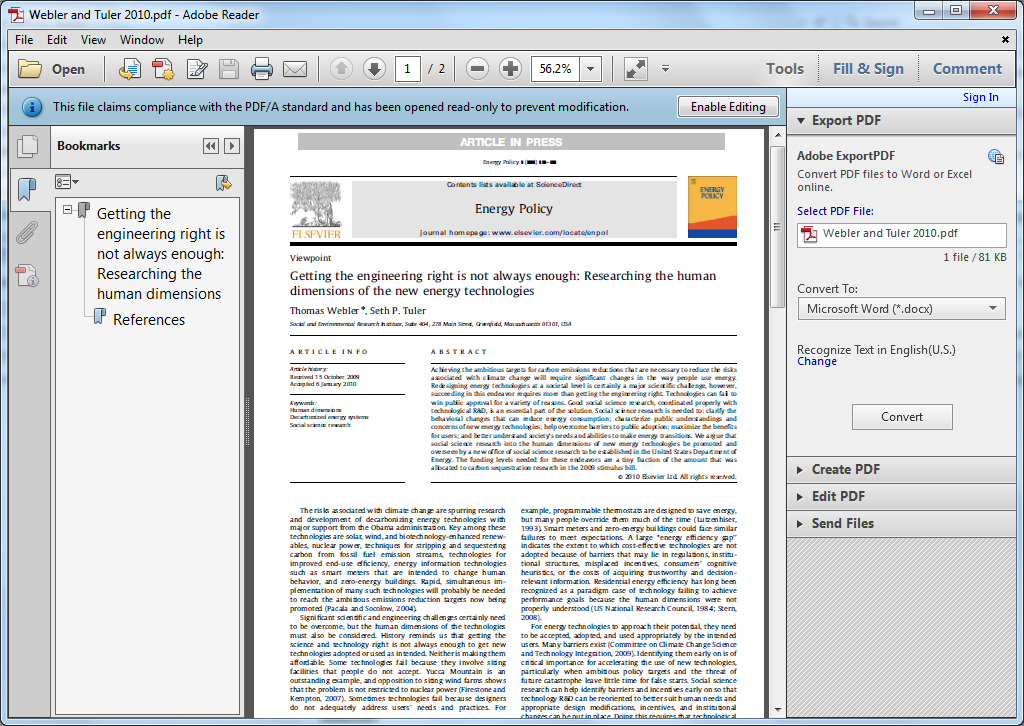 Webler, T. and S. P. Tuler (2010). Energy Policy 38: 2690-2691.
Sovacool, B. K. (2014). "Energy studies 
need social science." Nature 511: 529-530
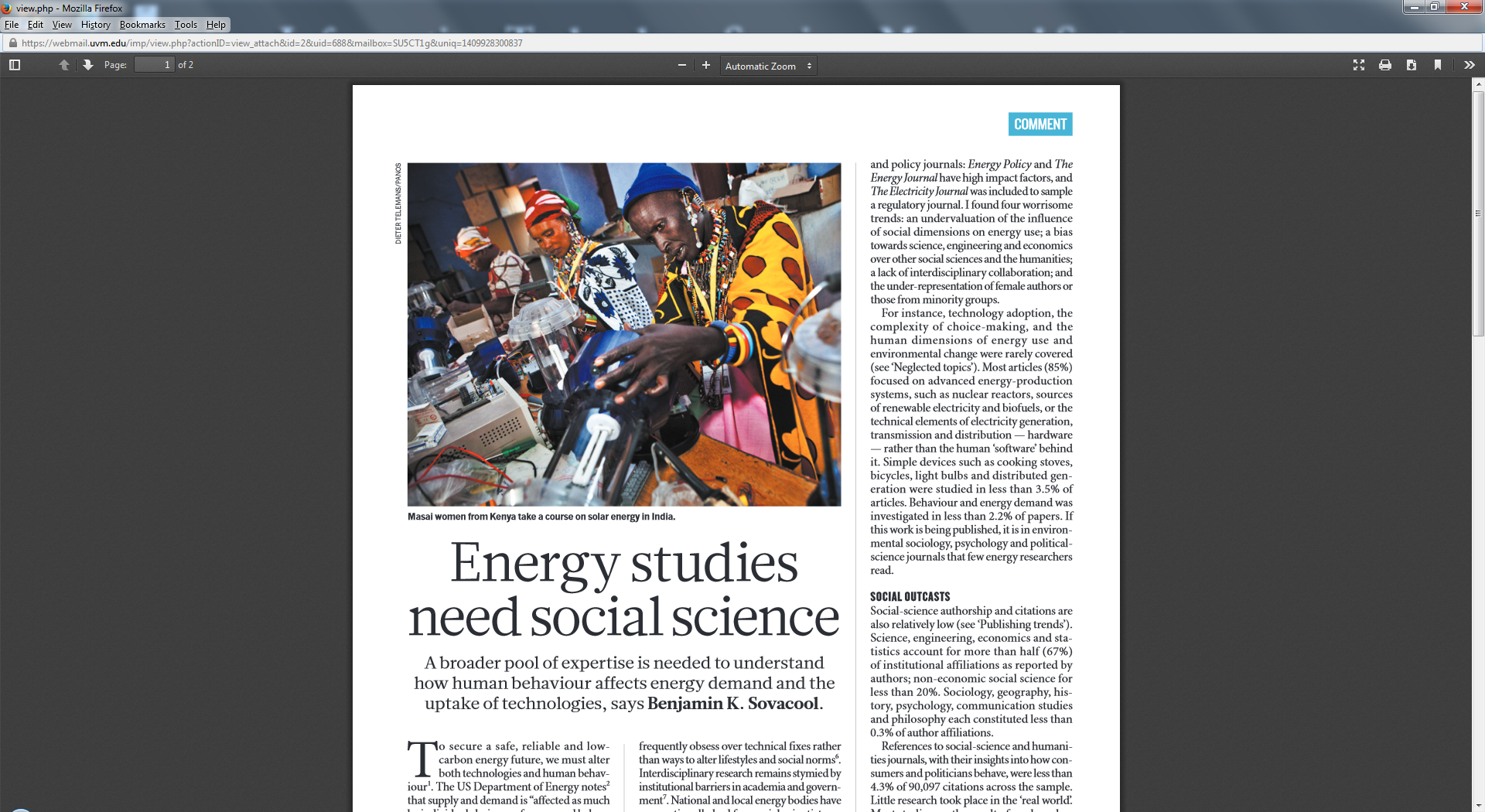 Under-evaluation of social dimensions
Under-representation of women and minorities
Minimal integration of engineering and social science 
Minimal collaborative efforts
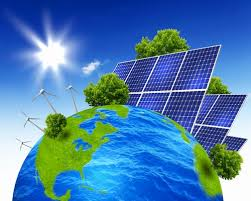 Acknowledgements
The UVM Energy-Climate Transitions Research Team 








Publications available on website
Email: jennie.stephens@uvm.edy
Website: blog.uvm.edu/jstephe1
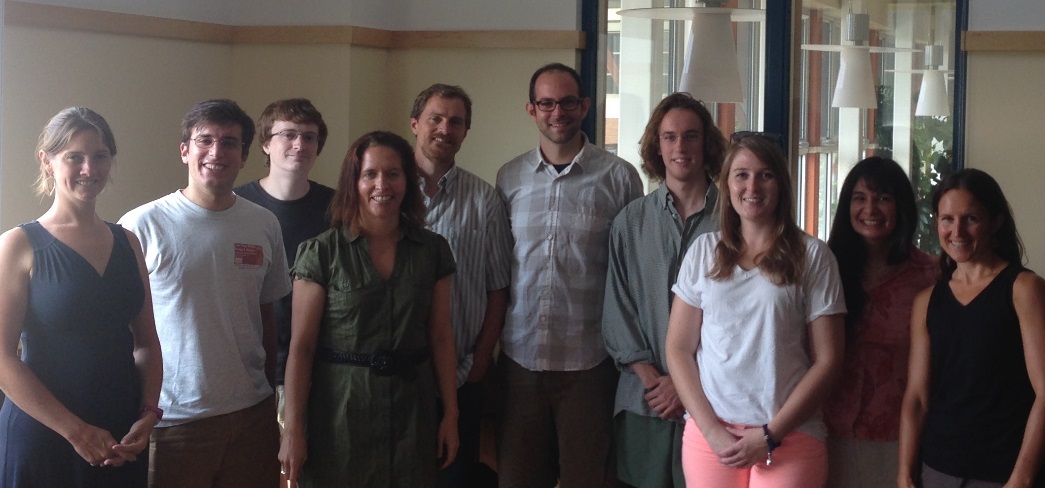 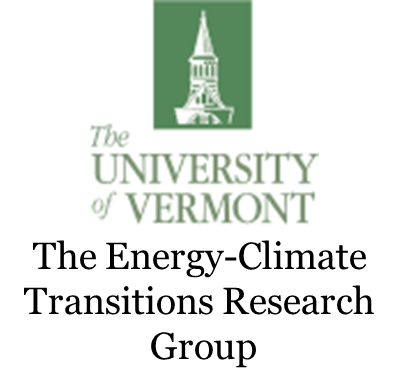 Thank you!